Planning for Extreme Heat 
How to Use CIRCA's Climate Change Vulnerability Index
02
CCVI and Methods
01
Data in Heat CCVI
03
Demo
04
06
Applications of Heat CCVI in Planning
Legal and Policy Tools
Zoning tools to reduce urban heat
05
Uses for the CCVI
Four General Categories are Emerging
Resilient Connecticut Phase II: CIRCA is using the CCVI during a planning process to identify project areas, which we call “Phase III” projects 
Resilient Connecticut Phase III: CIRCA’s consultants are using the CCVI within the Phase III projects
Non-Resilient Connecticut CIRCA projects: CIRCA is using the CCVI for other kinds of planning efforts
Planning and concept design projects completed by others
[Speaker Notes: Rob]
Uses for the CCVI
Four General Categories are Emerging
Resilient Connecticut Phase II: CIRCA is using the CCVI during a planning process to identify project areas, which we call “Phase III” projects 
Resilient Connecticut Phase III: CIRCA’s consultants are using the CCVI within the Phase III projects
Non-Resilient Connecticut CIRCA projects: CIRCA is using the CCVI for other kinds of planning efforts
Planning and concept design projects completed by others
[Speaker Notes: Rob]
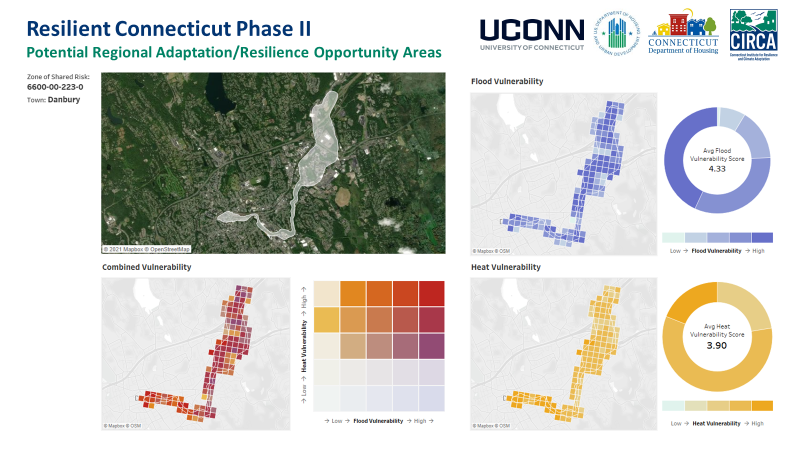 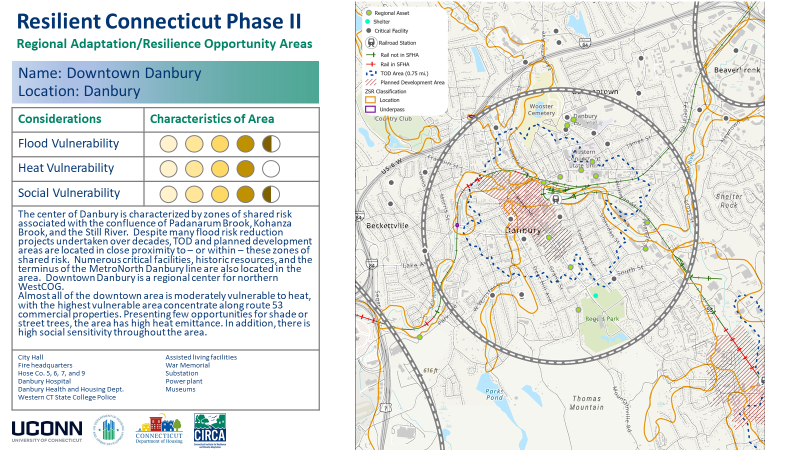 [Speaker Notes: Rob]
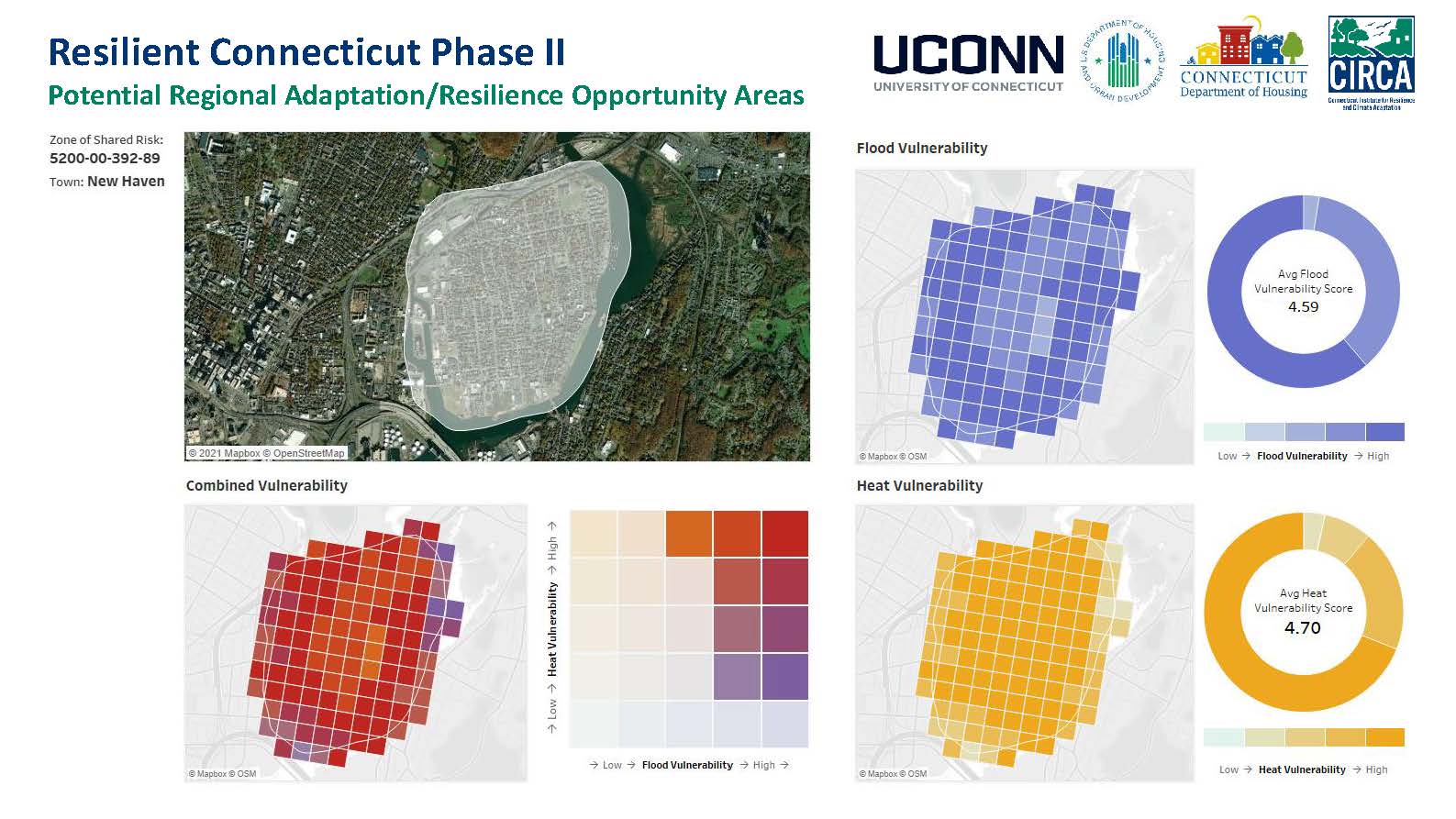 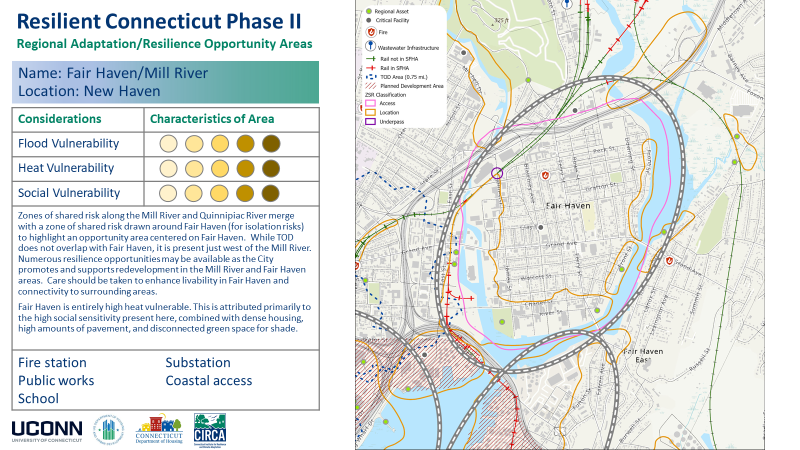 [Speaker Notes: Rob]
Uses for the CCVI
Four General Categories are Emerging
Resilient Connecticut Phase II: CIRCA is using the CCVI during a planning process to identify project areas, which we call “Phase III” projects 
Resilient Connecticut Phase III: CIRCA’s consultants are using the CCVI within the Phase III projects
Non-Resilient Connecticut CIRCA projects: CIRCA is using the CCVI for other kinds of planning efforts
Planning and concept design projects completed by others
[Speaker Notes: Rob]
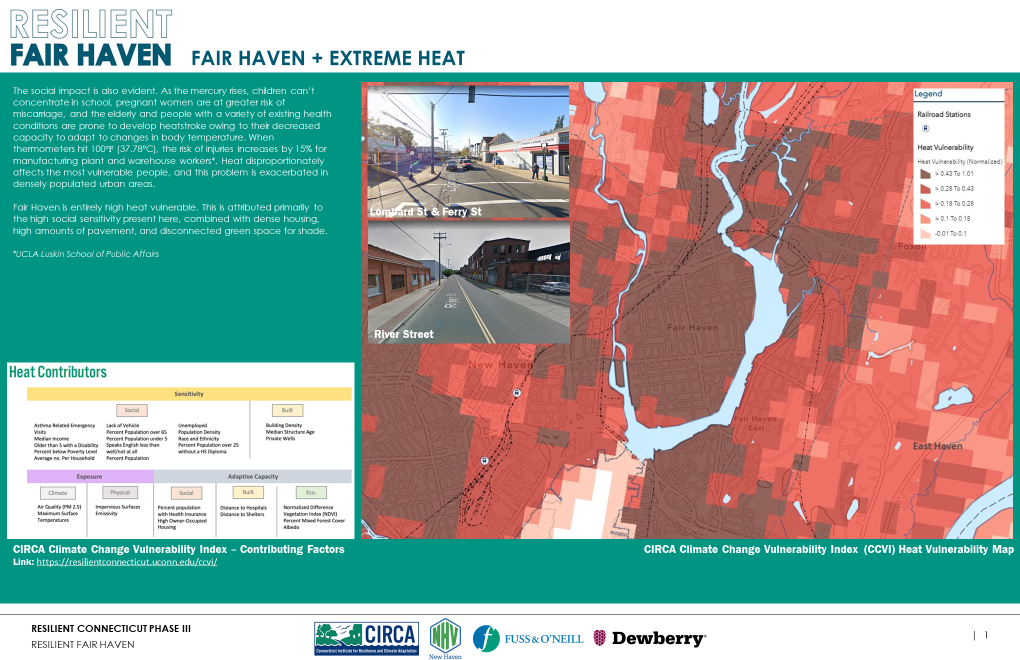 New Haven
[Speaker Notes: Rob]
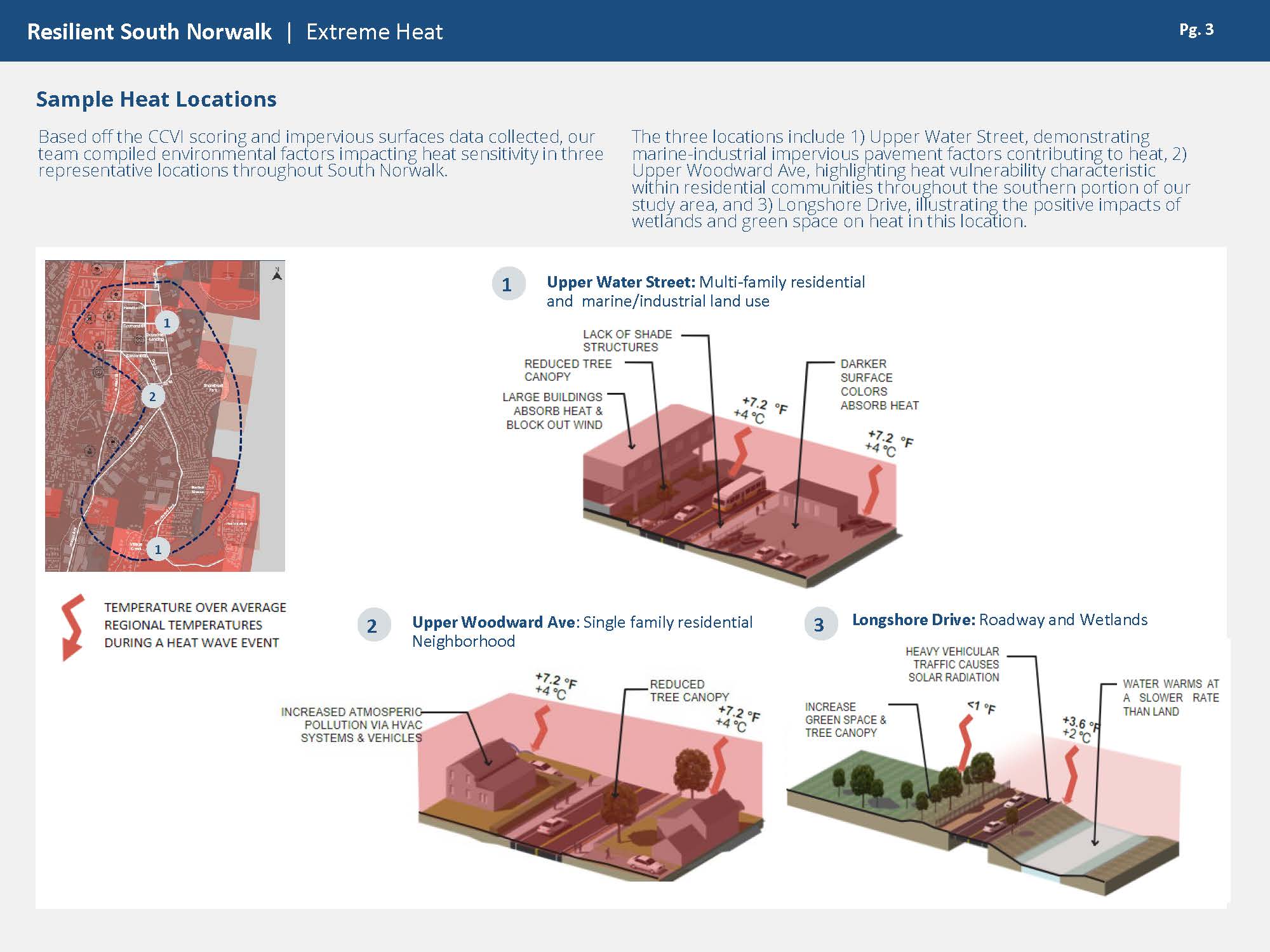 Norwalk
[Speaker Notes: Rob]
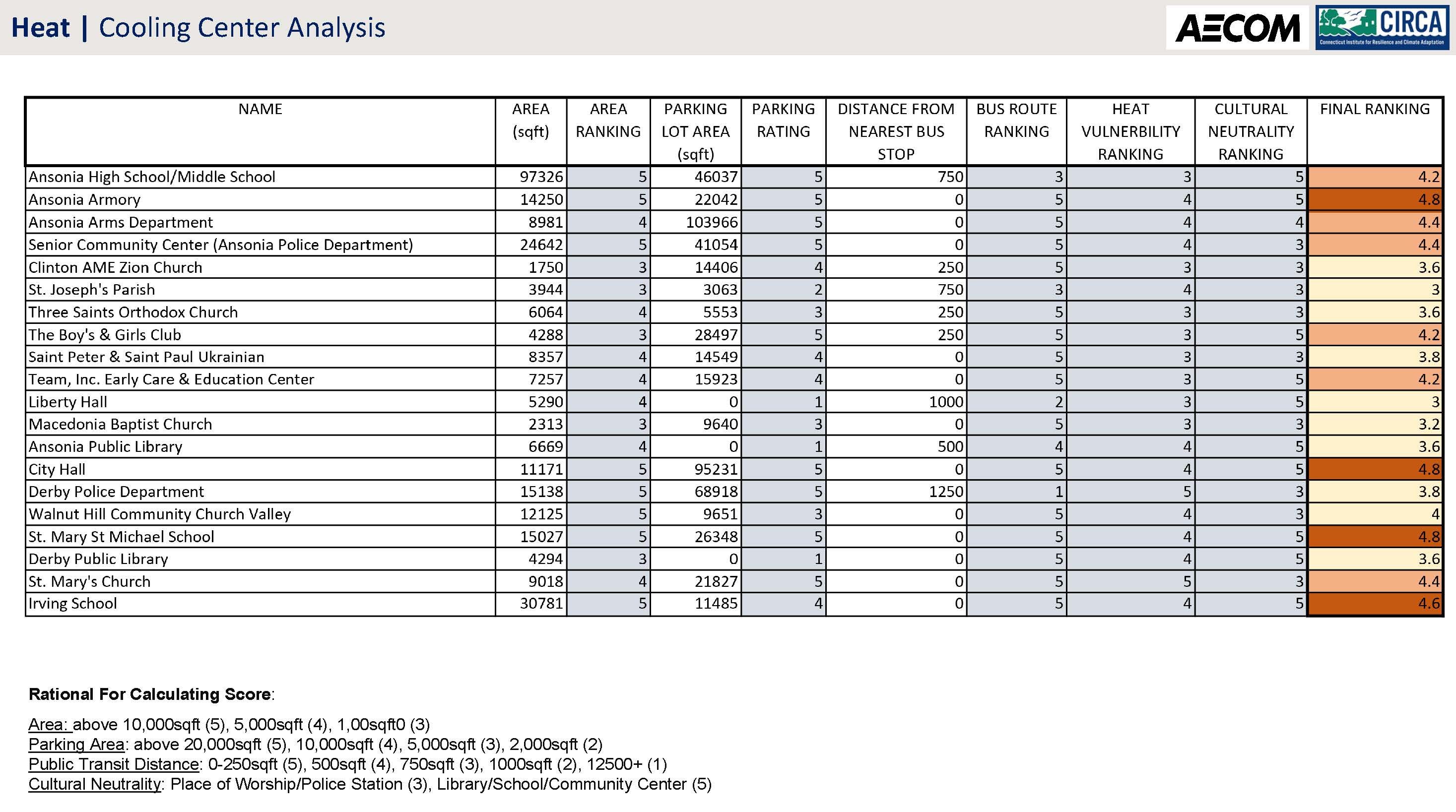 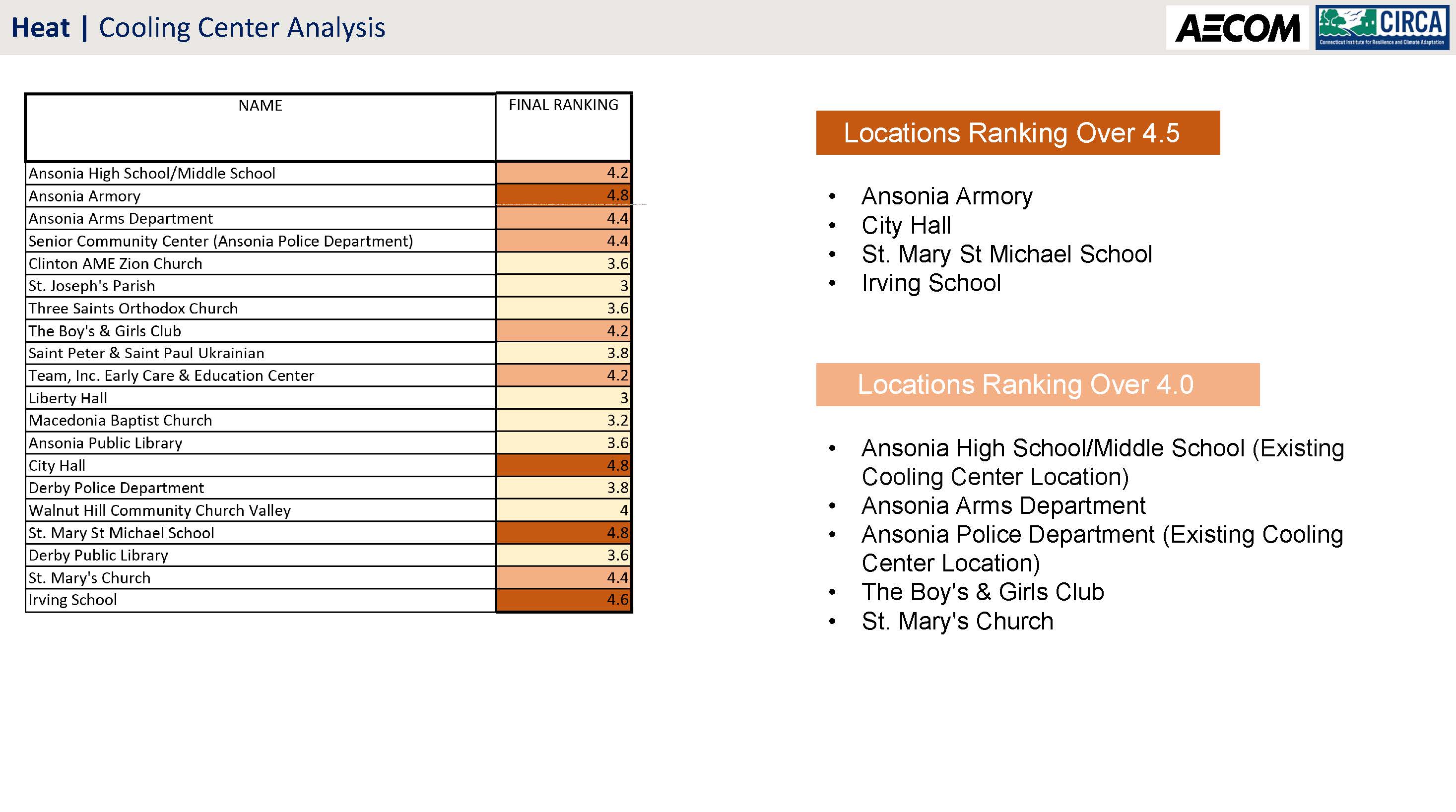 Ansonia
[Speaker Notes: Rob]
Uses for the CCVI
Four General Categories are Emerging
Resilient Connecticut Phase II: CIRCA is using the CCVI during a planning process to identify project areas, which we call “Phase III” projects 
Resilient Connecticut Phase III: CIRCA’s consultants are using the CCVI within the Phase III projects
Non-Resilient Connecticut CIRCA projects: CIRCA is using the CCVI for other kinds of planning efforts
Planning and concept design projects completed by others
[Speaker Notes: Rob]
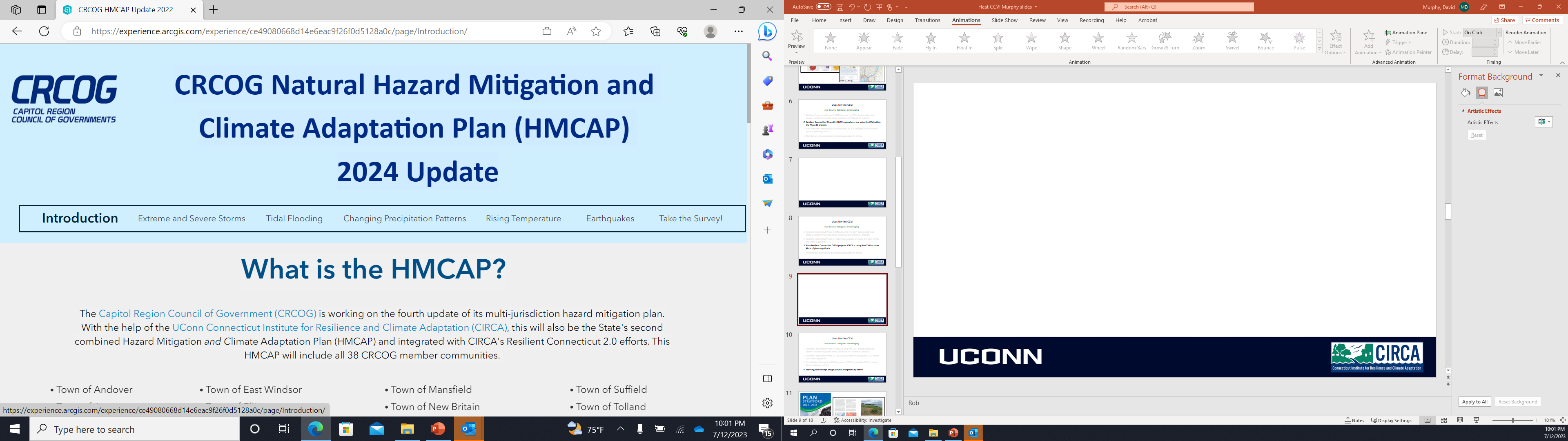 [Speaker Notes: Rob]
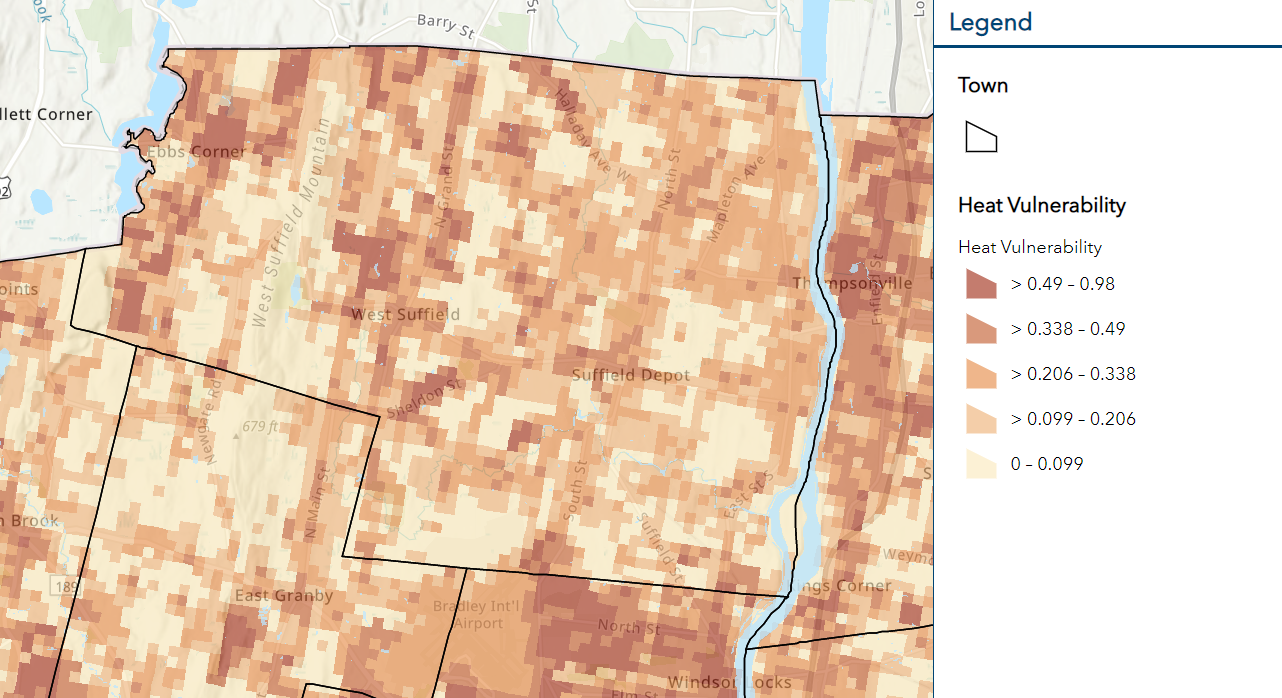 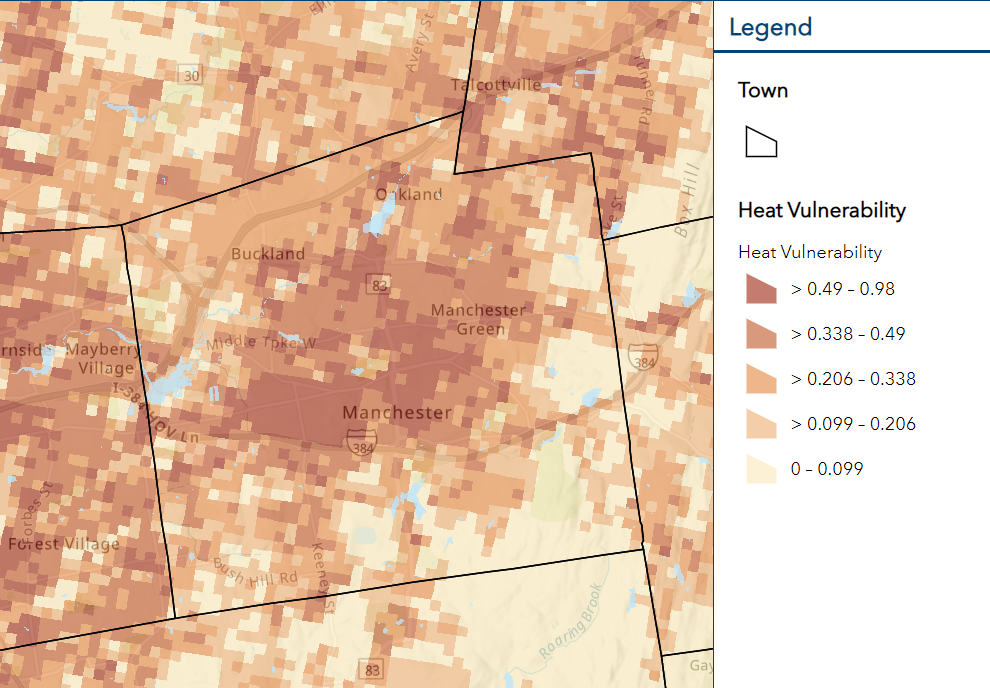 Wholesale nurseries, tobacco, and agricultural land
Development and impervious surfaces
[Speaker Notes: Rob]
Uses for the CCVI
Four General Categories are Emerging
Resilient Connecticut Phase II: CIRCA is using the CCVI during a planning process to identify project areas, which we call “Phase III” projects 
Resilient Connecticut Phase III: CIRCA’s consultants are using the CCVI within the Phase III projects
Non-Resilient Connecticut CIRCA projects: CIRCA is using the CCVI for other kinds of planning efforts
Planning and concept design projects completed by others
[Speaker Notes: Rob]
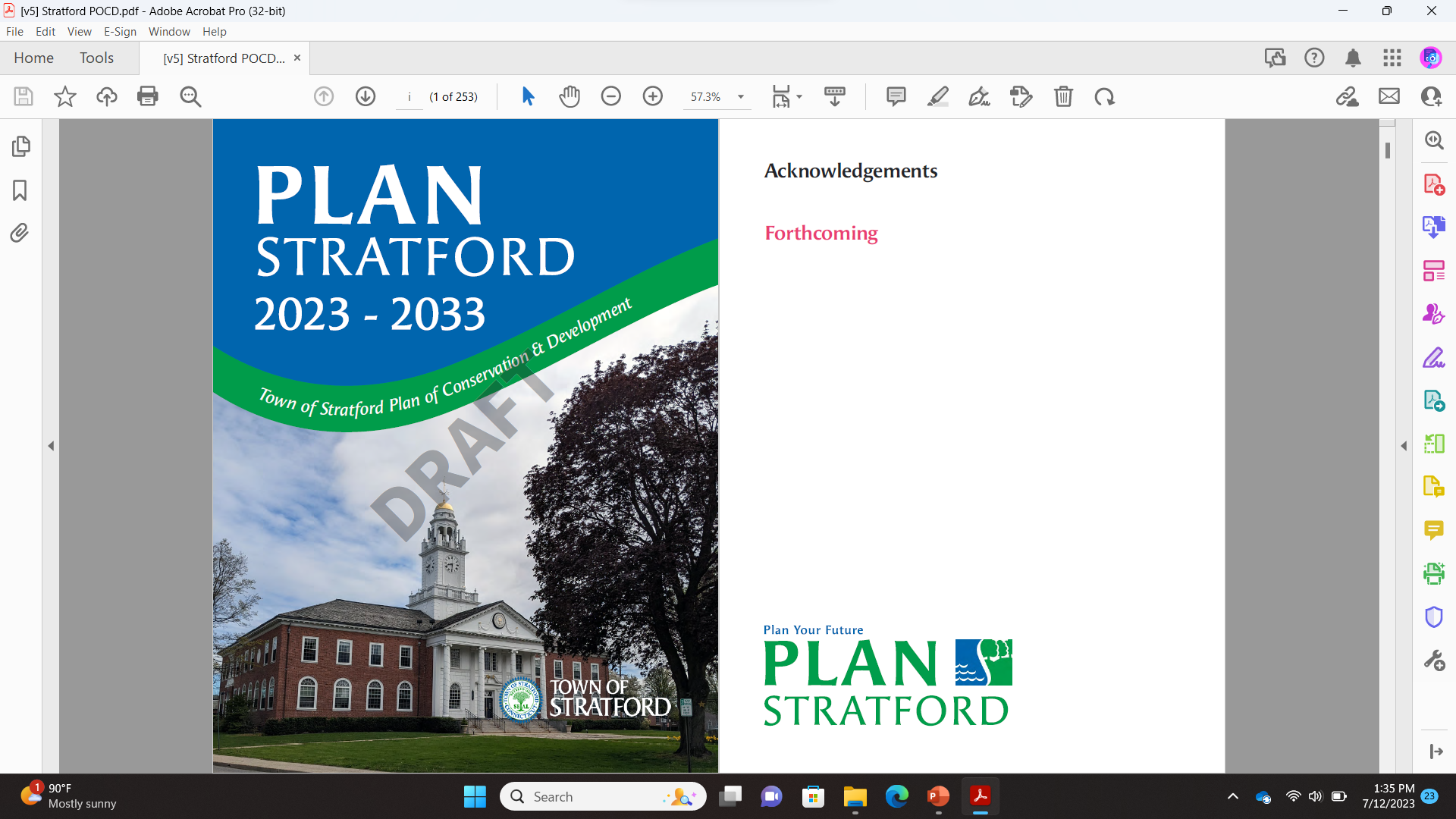 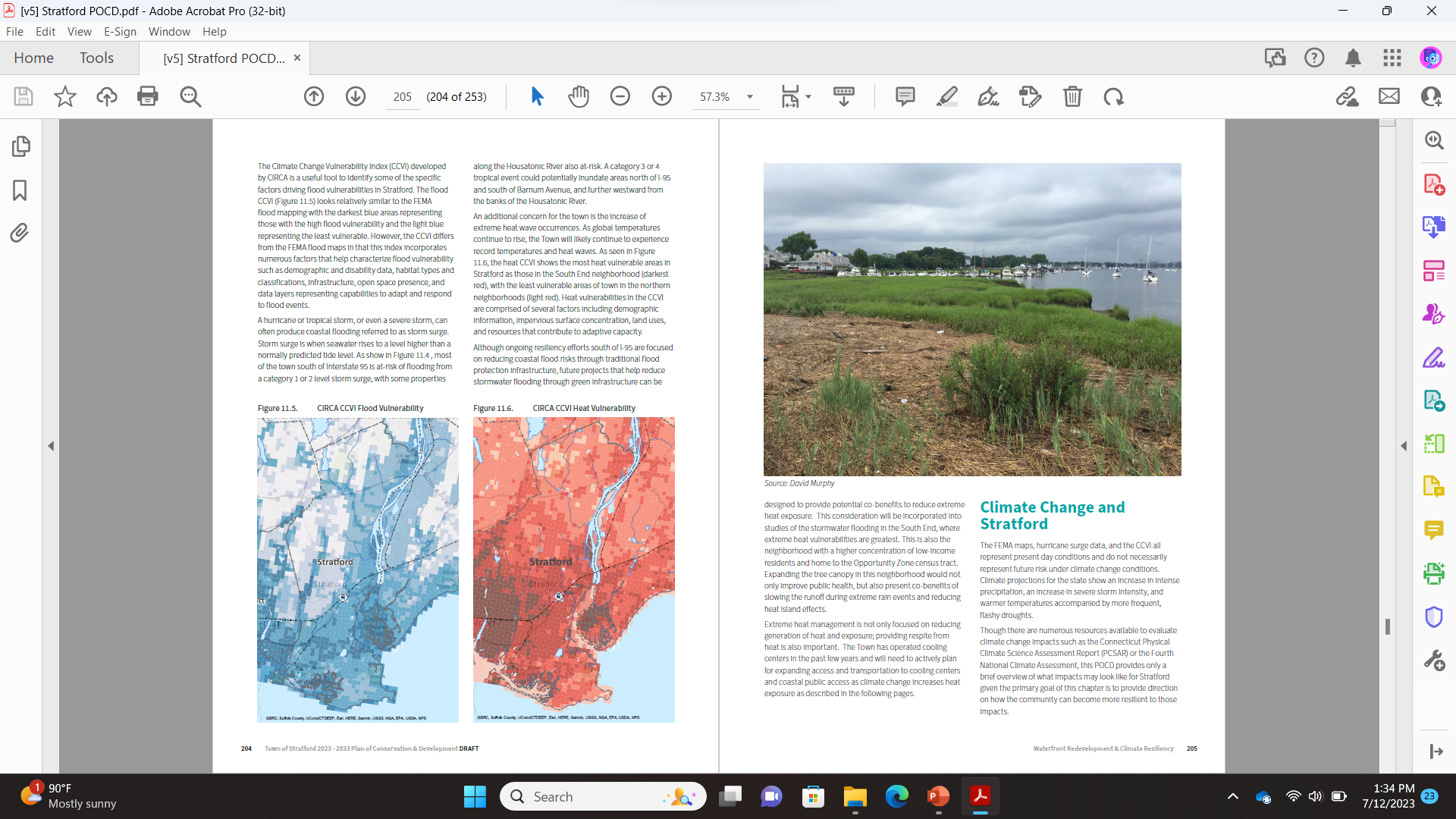 [Speaker Notes: Rob]
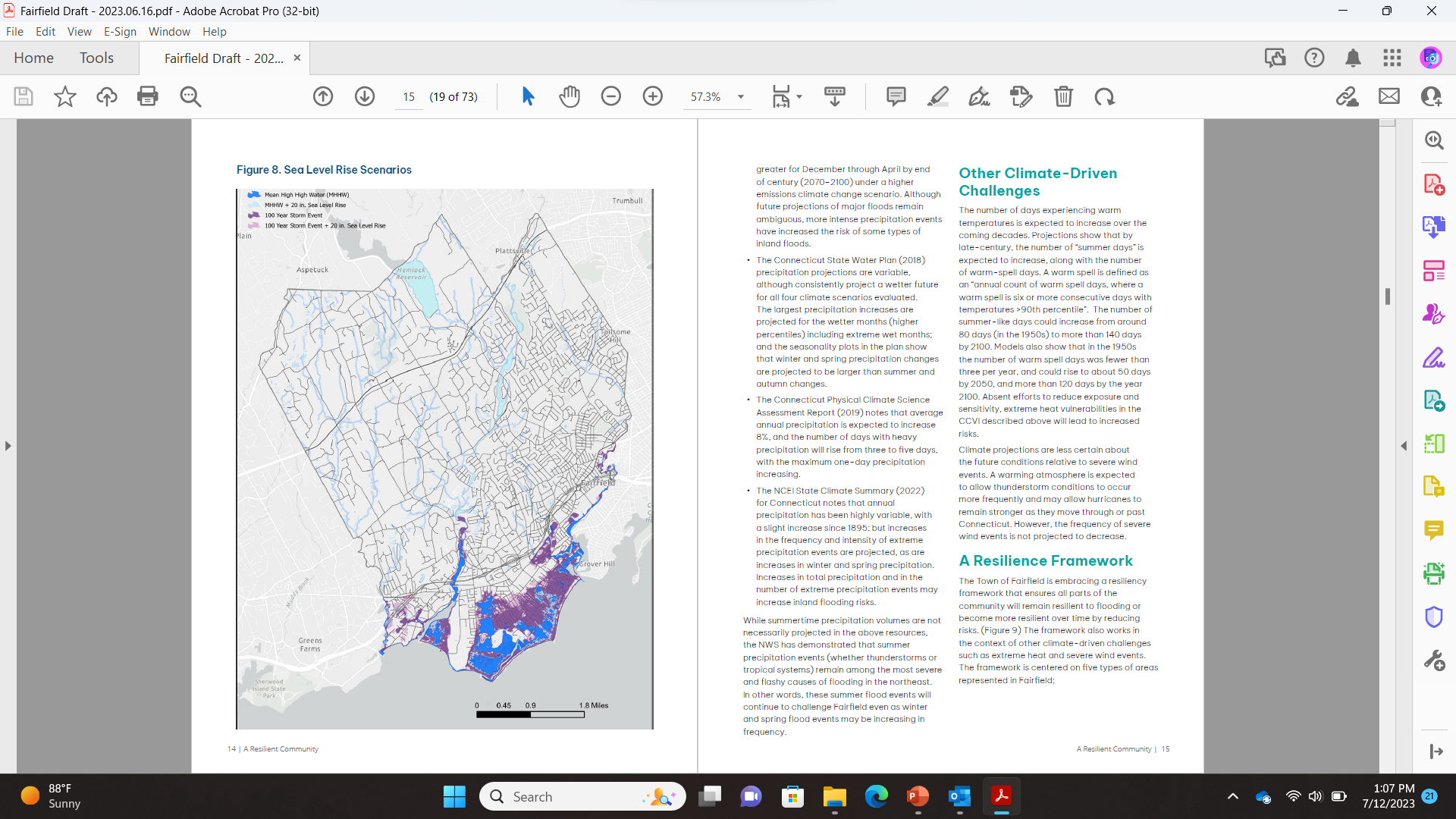 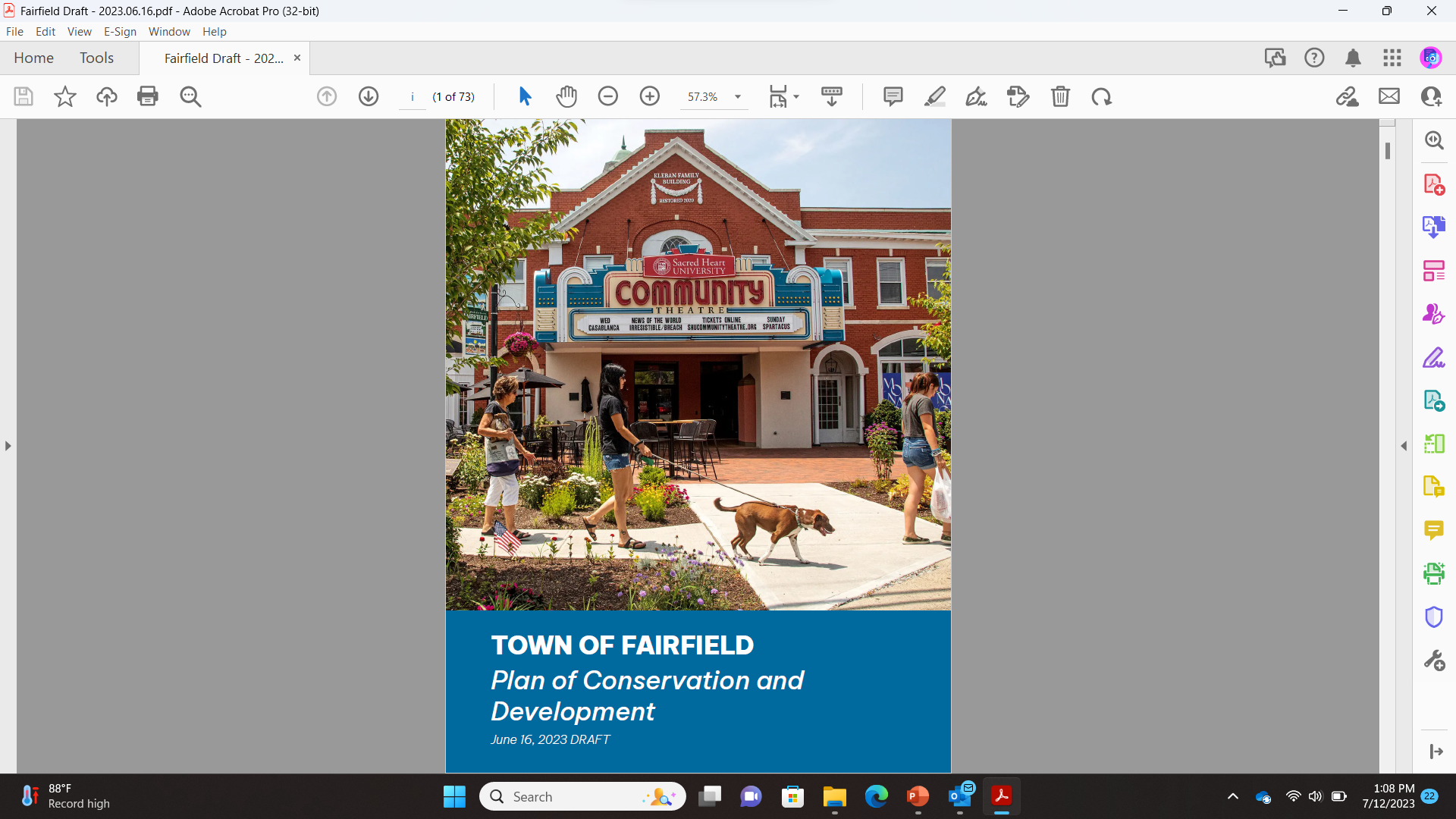 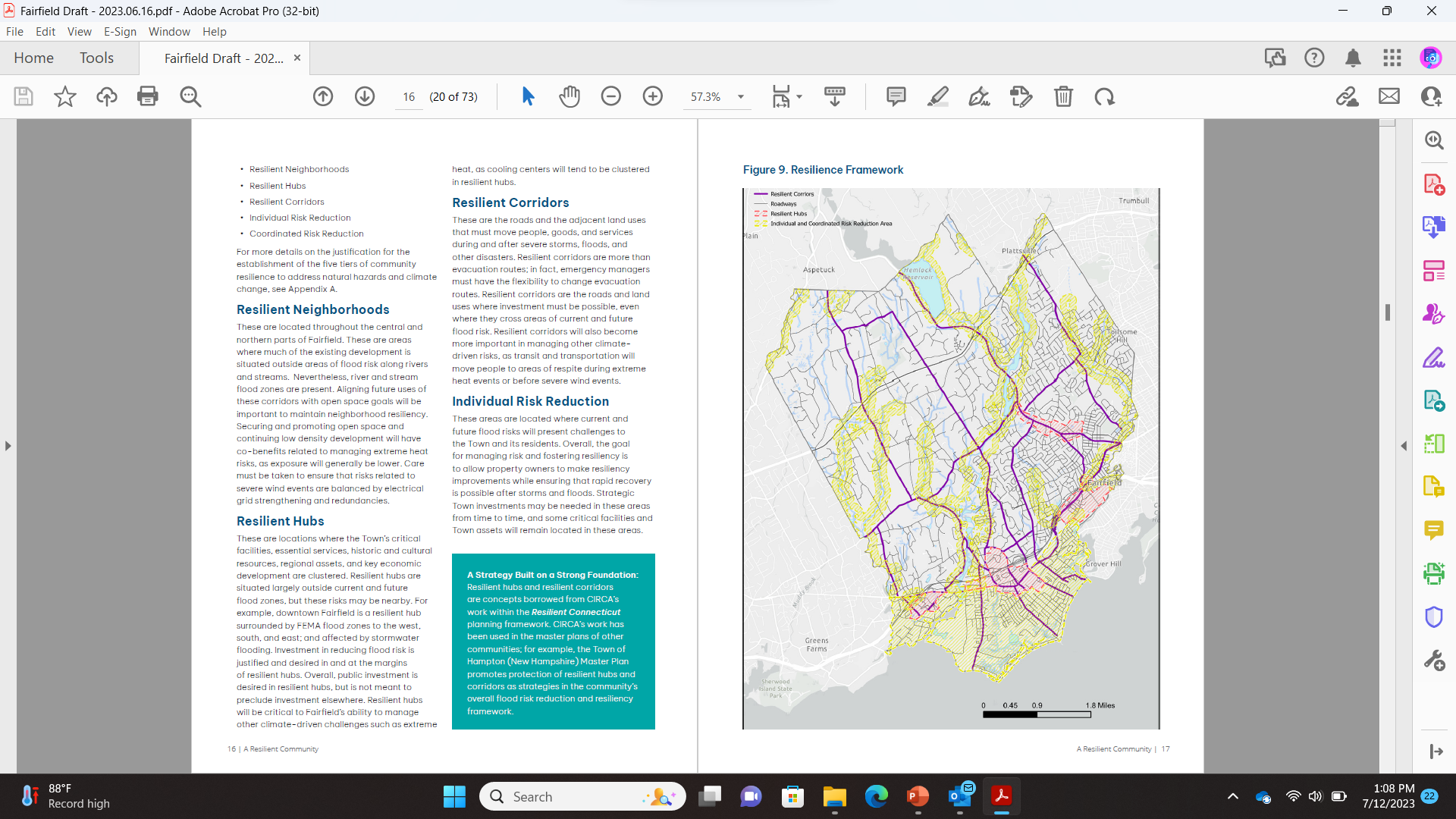 [Speaker Notes: Rob]
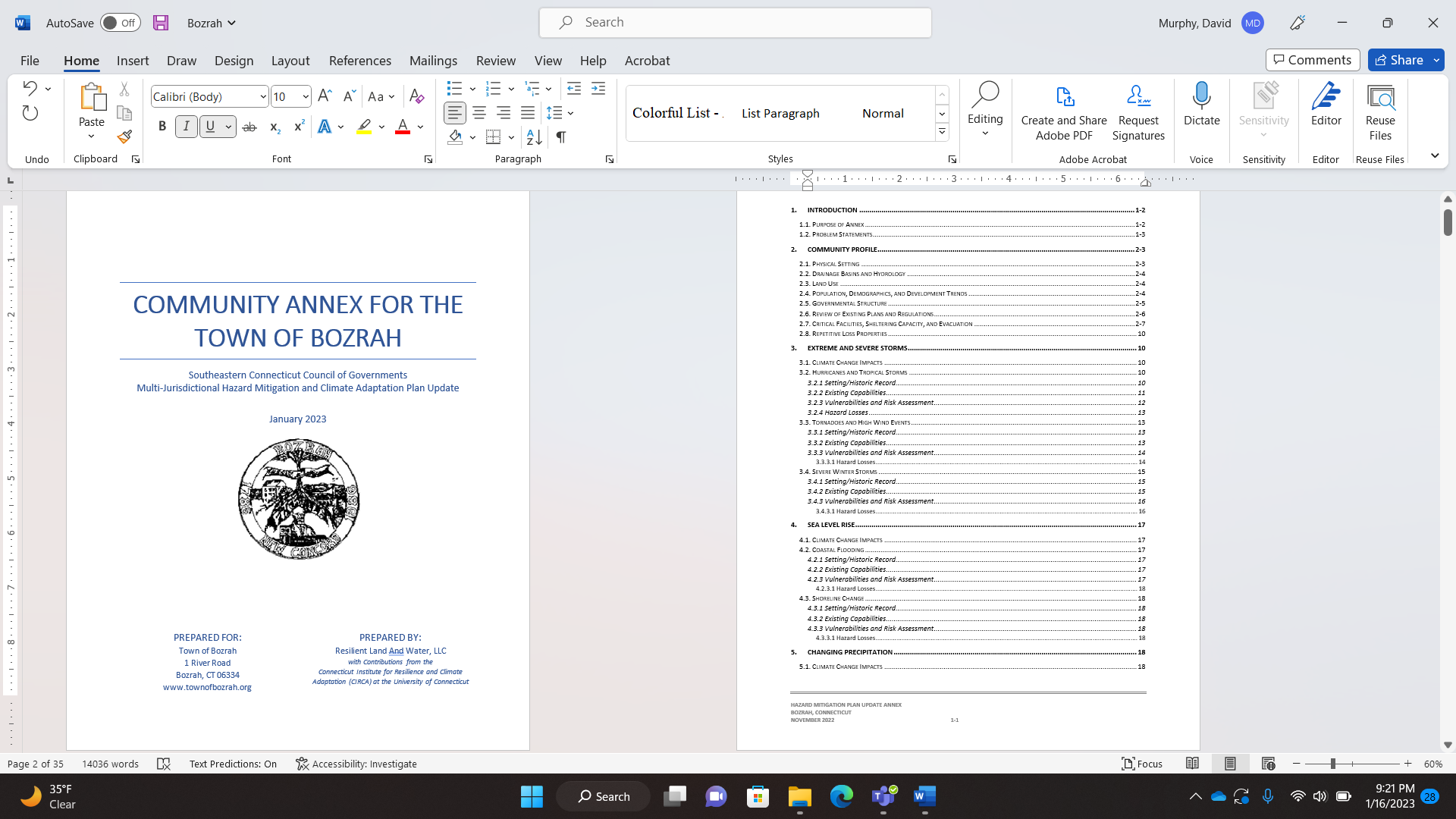 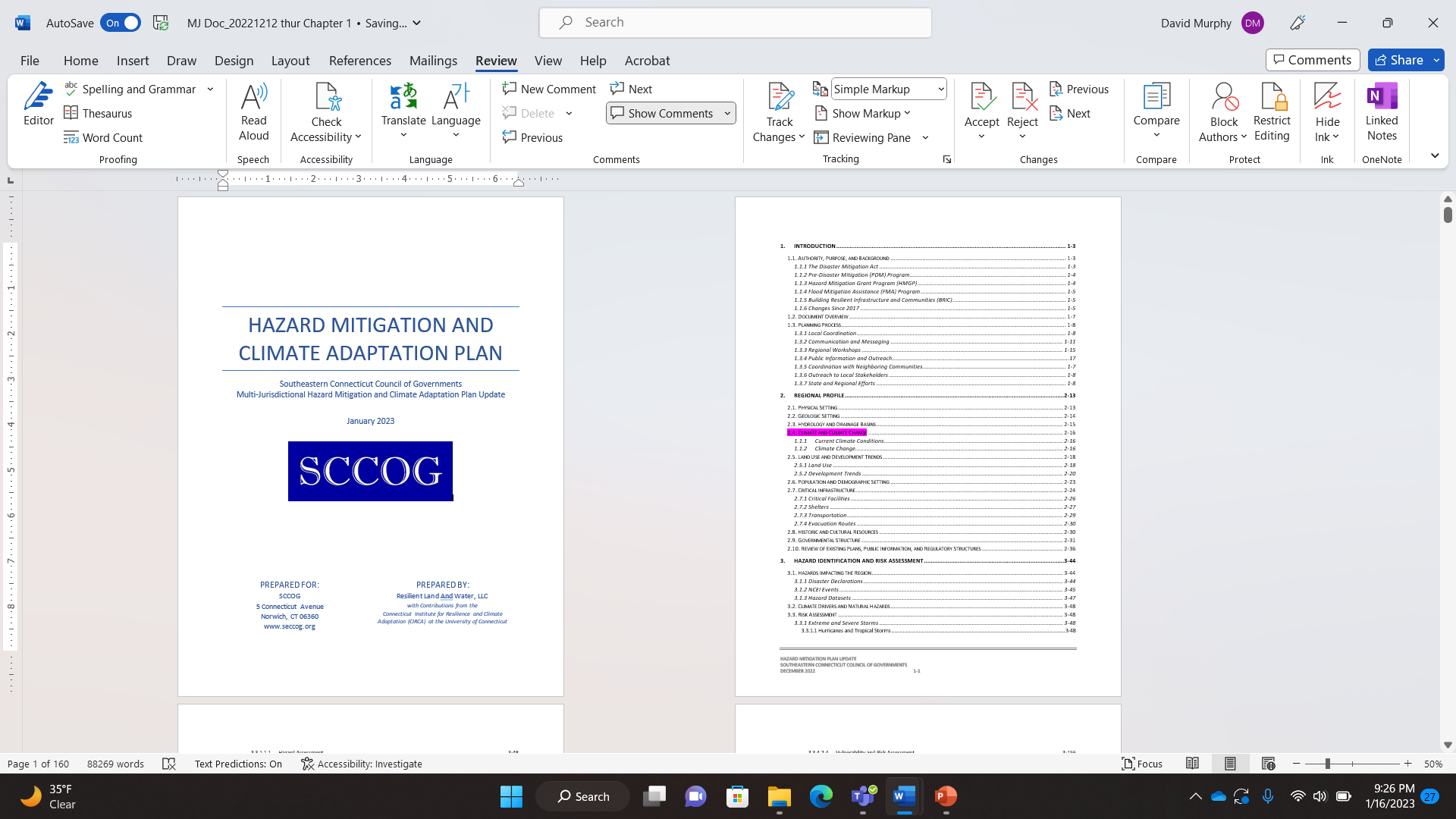 [Speaker Notes: Rob]
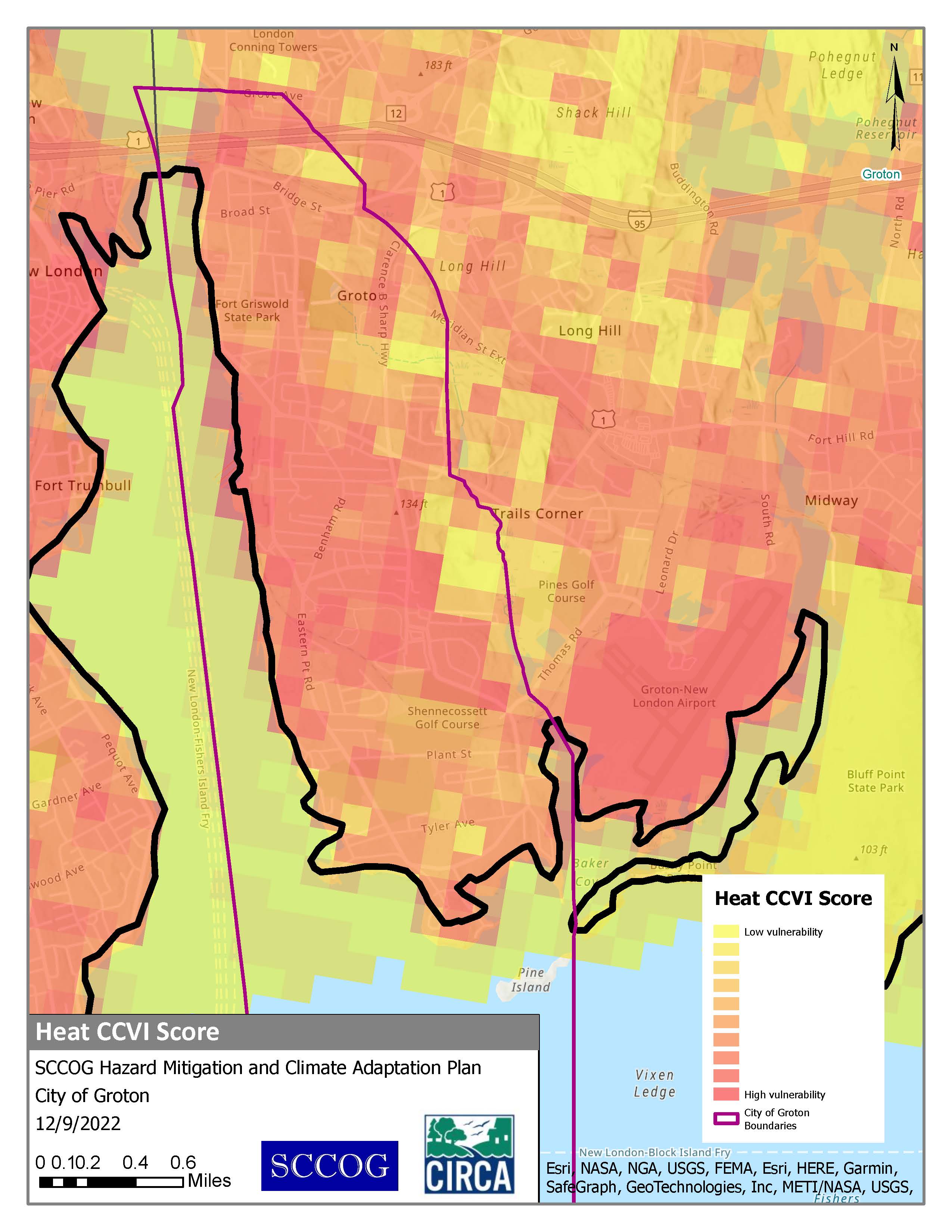 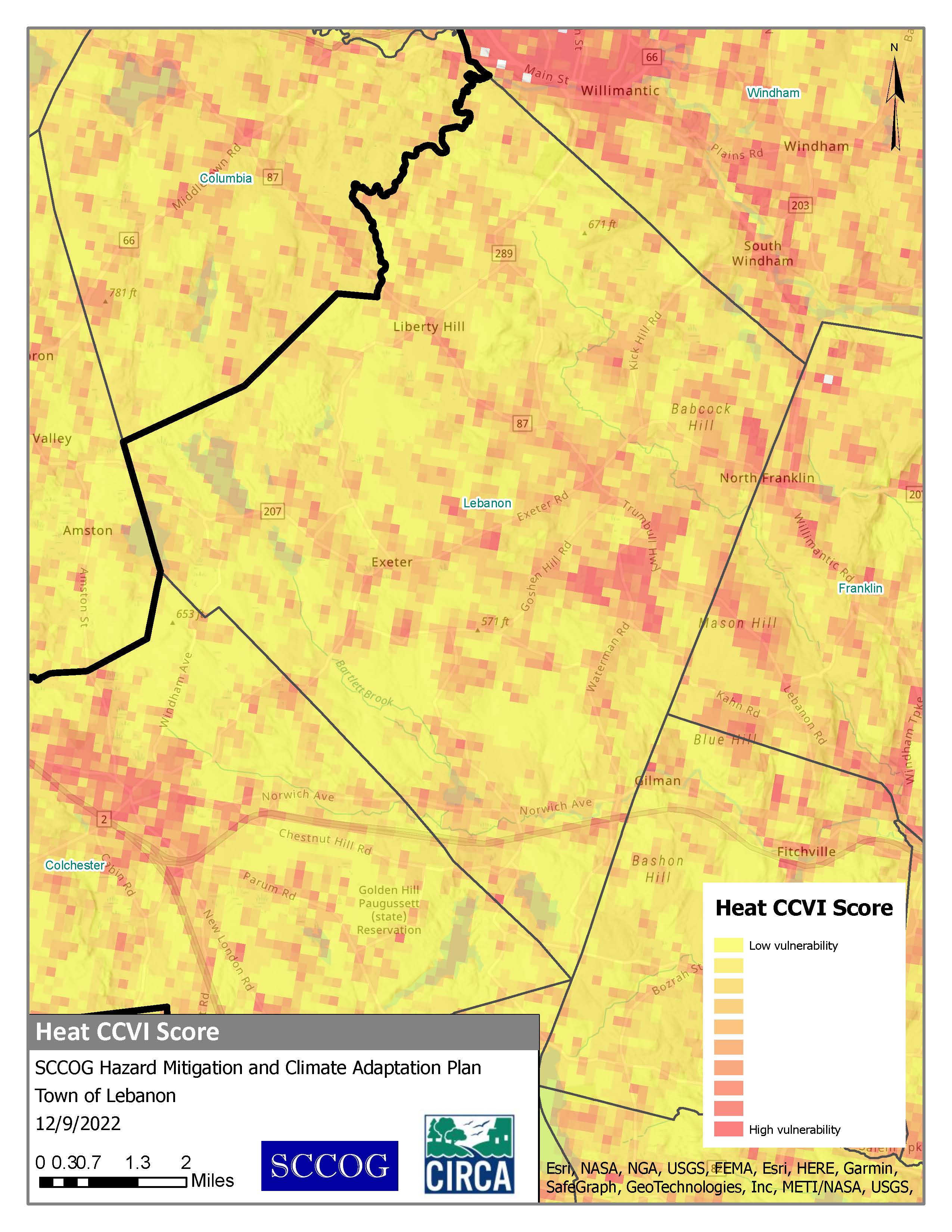 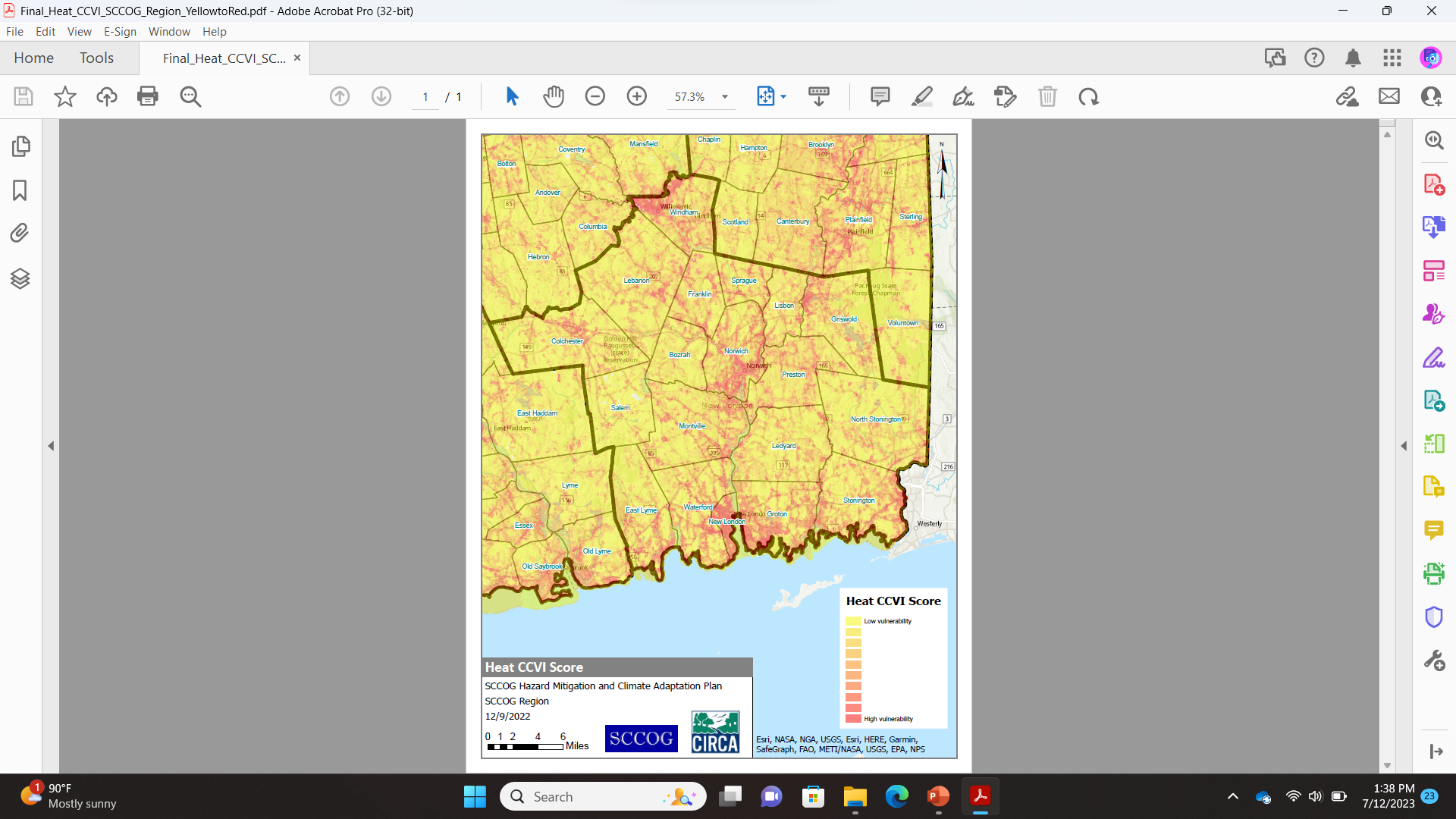 Development and impervious surfaces
Wholesale nurseries and agricultural land
[Speaker Notes: Rob]
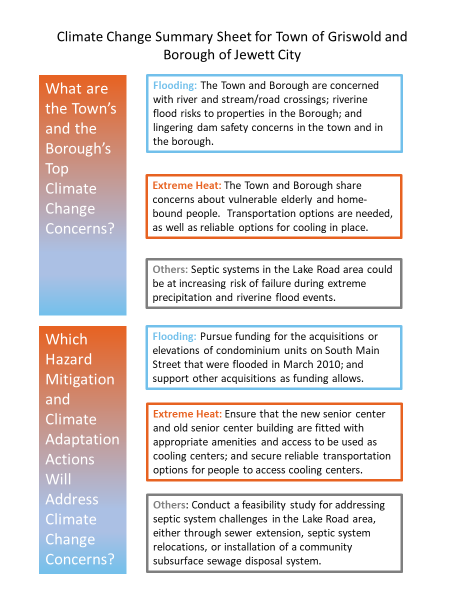 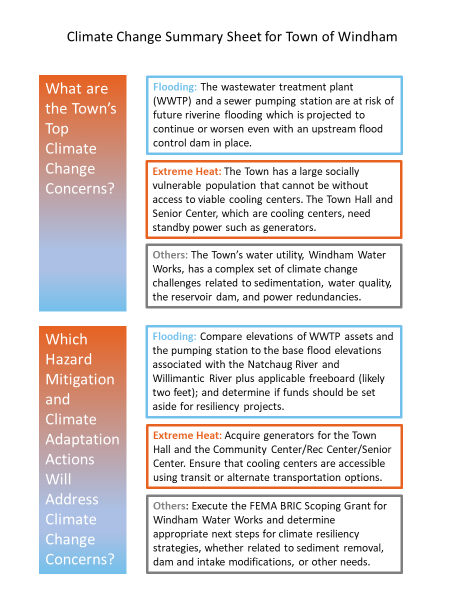 [Speaker Notes: Rob]
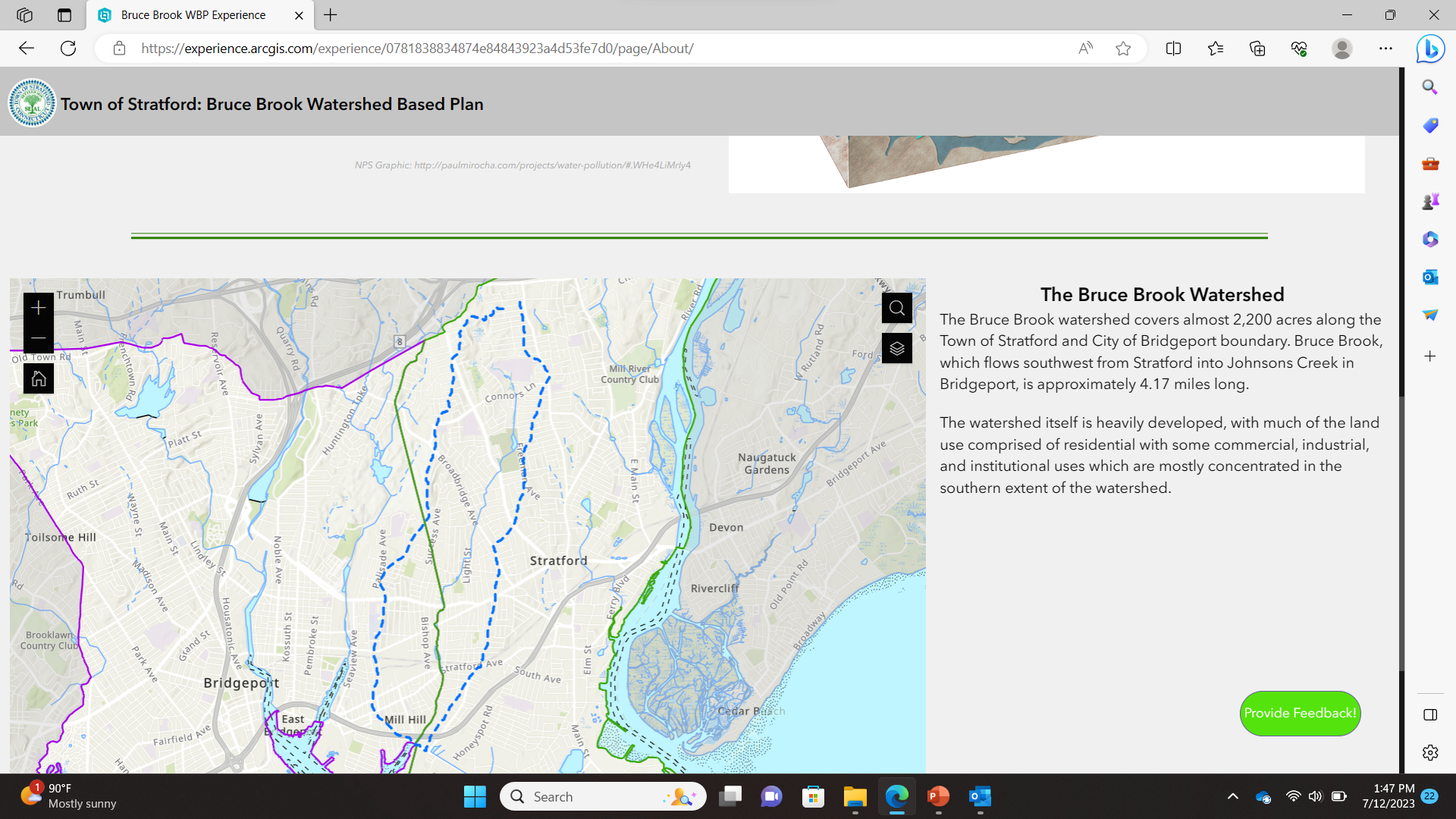 [Speaker Notes: Rob]
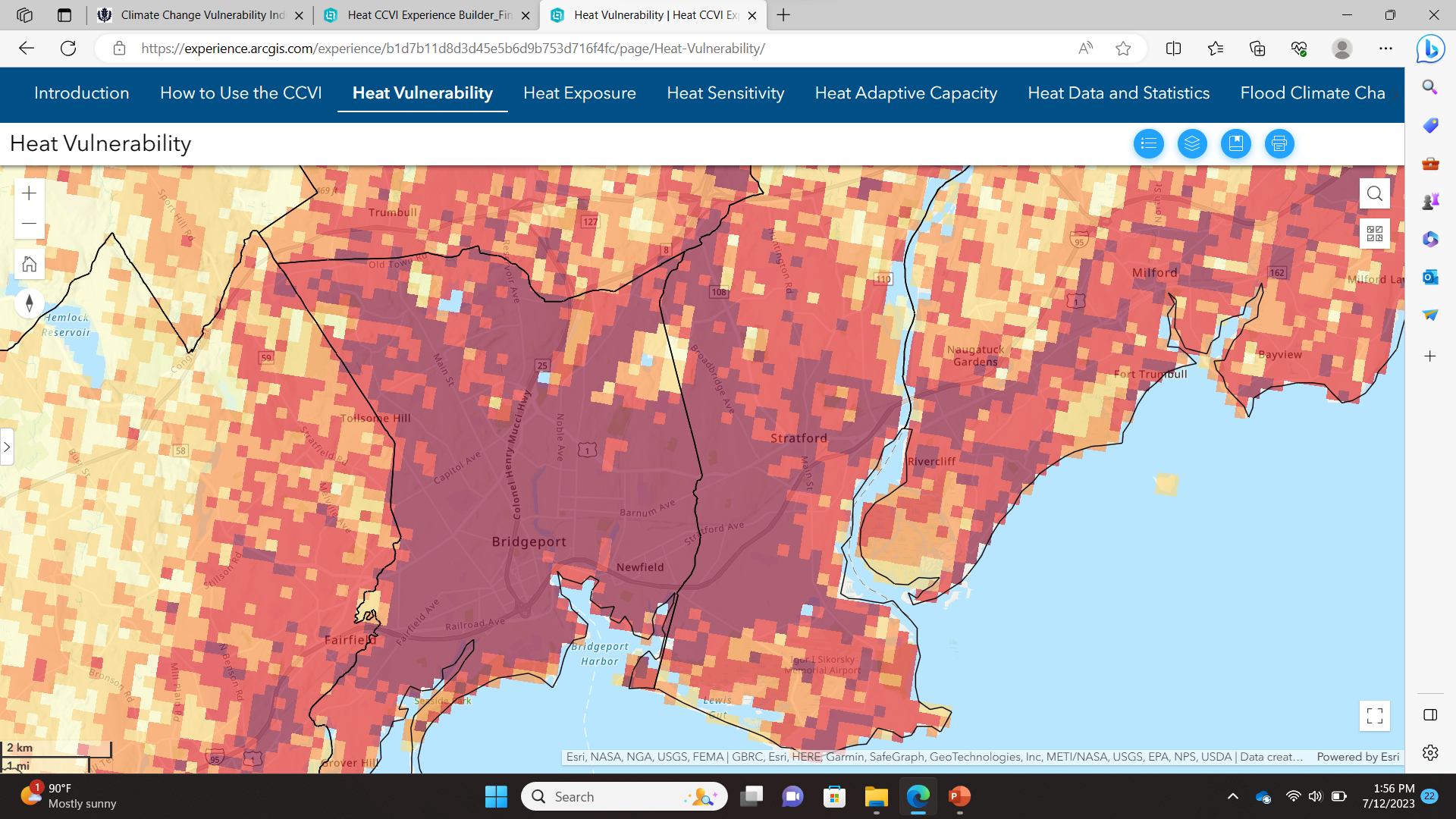 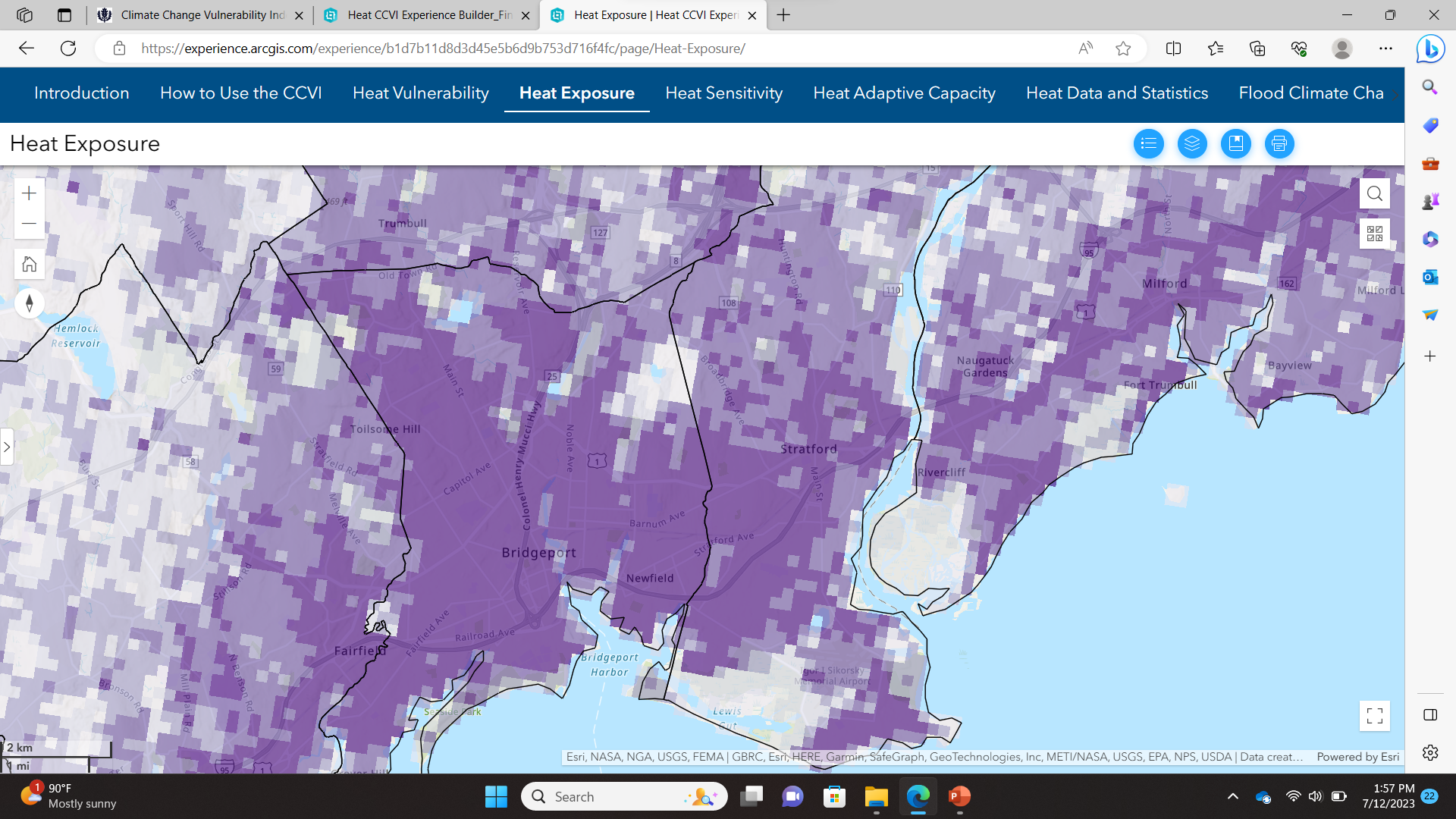 [Speaker Notes: Rob]
Planning for Extreme Heat 
How to Use CIRCA's Climate Change Vulnerability Index
02
CCVI and Methods
01
Data in Heat CCVI
03
Demo
04
06
Applications of Heat CCVI in Planning
Legal and Policy Tools
Zoning tools to reduce urban heat
05